蓝色科技风
企业介绍模板
数据时代携手并进 探索科技未来
目 录
01
企业概况
02
业务分析
03
公司架构
04
发展规划
01
企业概况
公司环境
数据时代  着眼未来
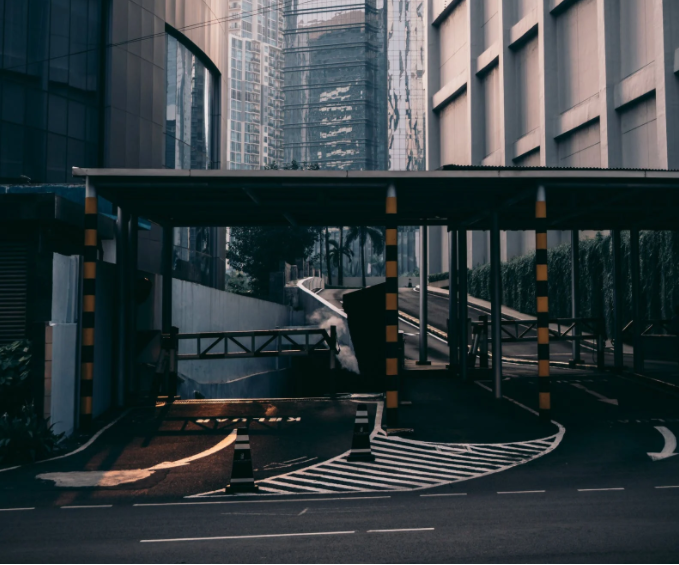 请输入文字替换请输入文字替换请输入文字替换请输入文字替换请输入文字替换请输入文字替换请输入文字替换请输入文字替换请输入文字替换请输入文字替换请输入文字替换请输入文字替换请输入文字替换请输入文字替换请输入文字替换请输入文字替换请输入文字替换请输入文字替换请输入文字替换请输入文字替换
请输入文字替换请输入文字替换请输入文字替换请输入文字替换请输入文字替换
企业文化
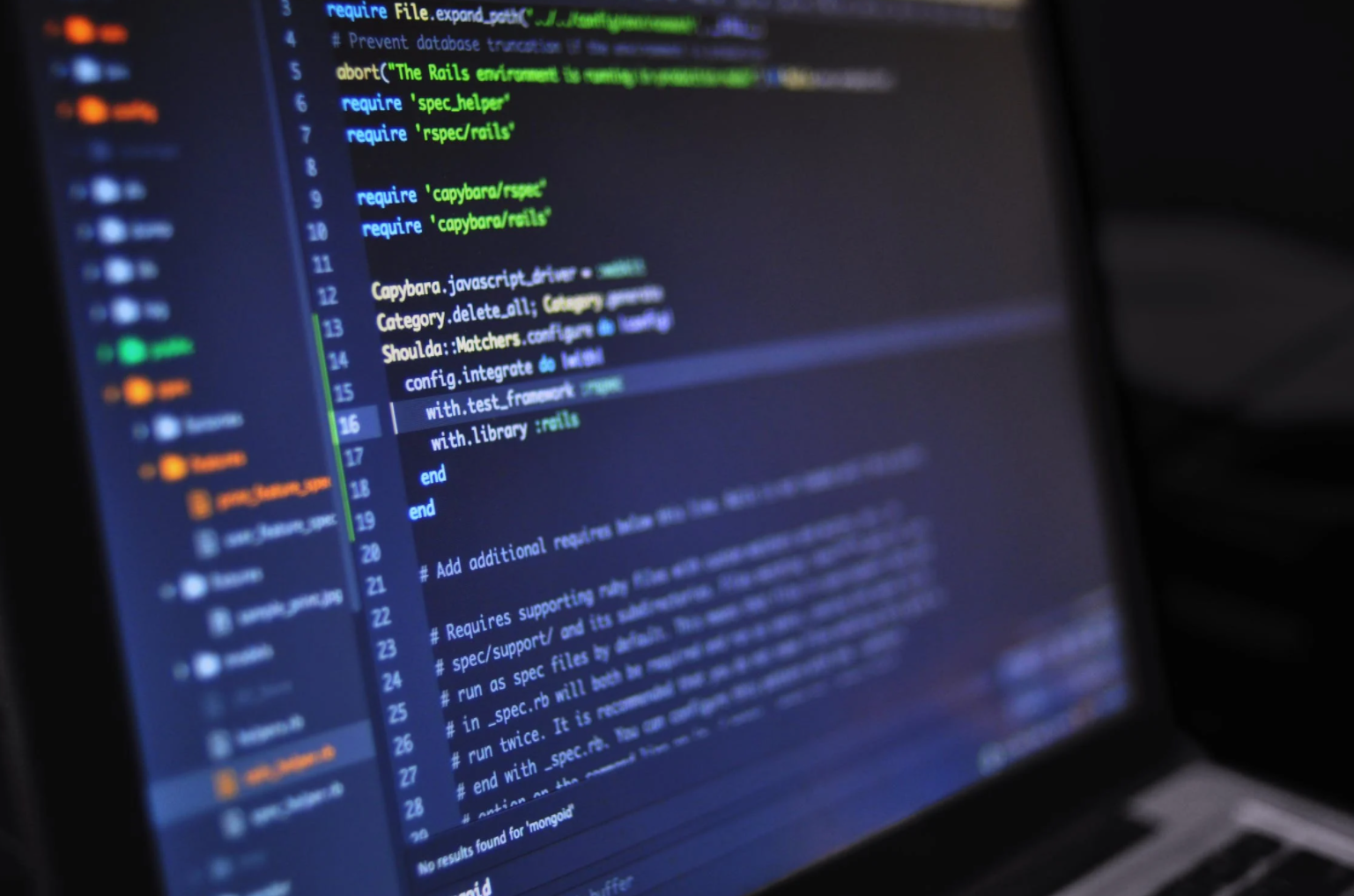 理念
愿景
价值观
请输入文字替换请输入文字替换
请输入文字替换请输入文字替换
请输入文字替换请输入文字替换
请输入文字替换请输入文字替换
请输入文字替换请输入文字替换
请输入文字替换请输入文字替换
请输入文字替换请输入文字替换
请输入文字替换请输入文字替换
请输入文字替换请输入文字替换
发展历程
公司成立
公司成立
请输入文字替换
请输入文字替换请输入文字
请输入文字替换
请输入文字替换请输入文字
20XX
20XX
20XX
20XX
20XX
公司成立
公司成立
公司成立
请输入文字替换
请输入文字替换请输入文字
请输入文字替换
请输入文字替换请输入文字
请输入文字替换
请输入文字替换请输入文字
合作伙伴
LOGO
LOGO
LOGO
LOGO
LOGO
LOGO
LOGO
LOGO
LOGO
LOGO
LOGO
LOGO
LOGO
LOGO
LOGO
LOGO
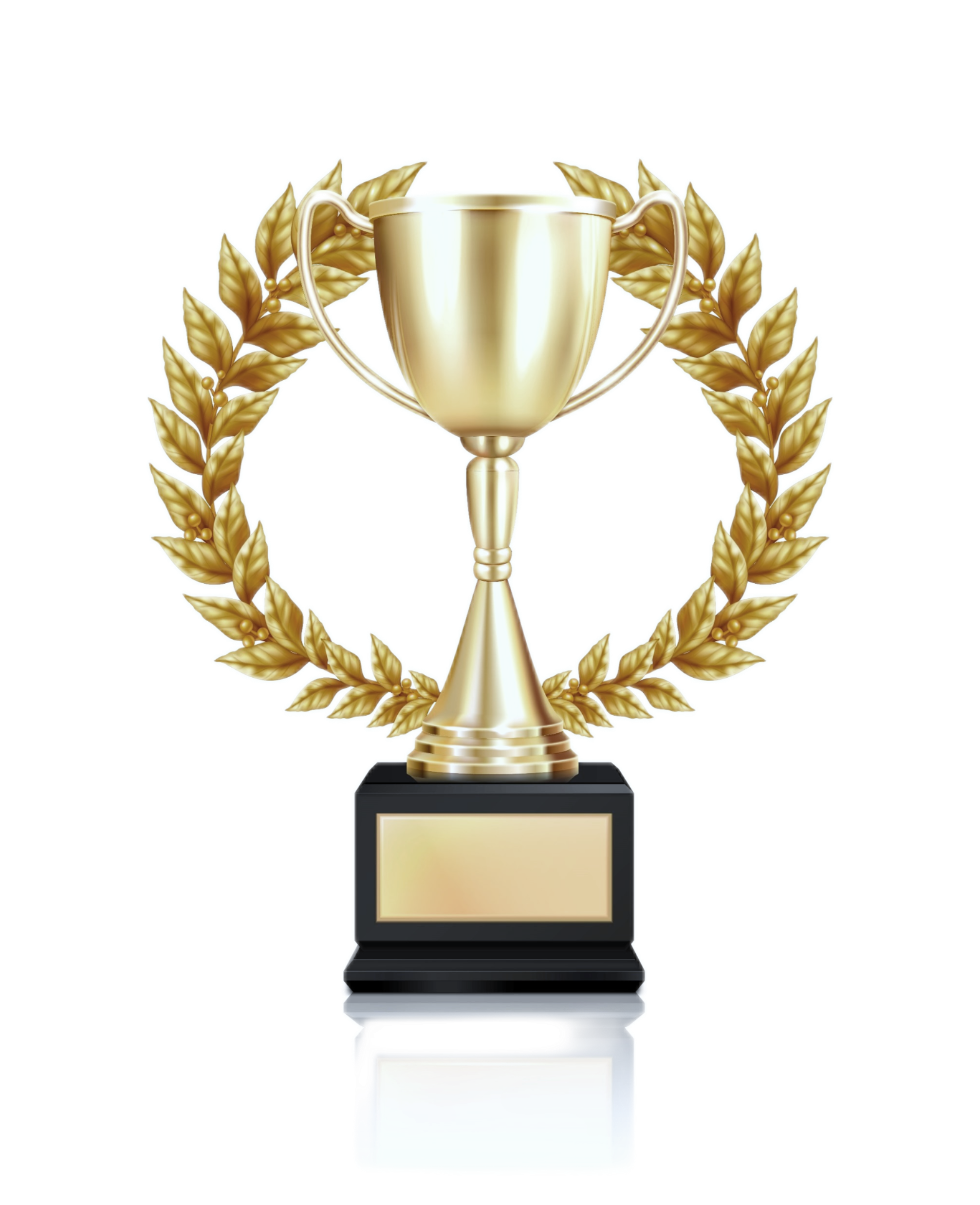 所获荣誉
奖项名称
奖项名称
请输入文字替换
请输入文字替换
奖项名称
奖项名称
请输入文字替换
请输入文字替换
奖项名称
奖项名称
请输入文字替换
请输入文字替换
02
业务分析
经营业务
自动化控制
提供工业产品
请输入文字替换
请输入文字替换请输入文字
请输入文字替换
请输入文字替换请输入文字
嵌入式系统设置
安全防化工程
业务范围
请输入文字替换
请输入文字替换请输入文字
请输入文字替换
请输入文字替换请输入文字
承接自动化工程
智能化工程
请输入文字替换
请输入文字替换请输入文字
请输入文字替换
请输入文字替换请输入文字
典型服务案例
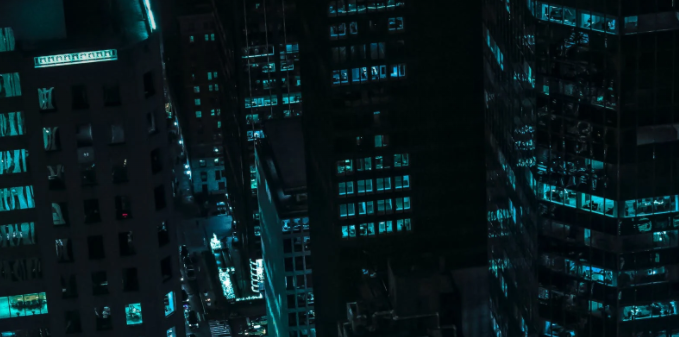 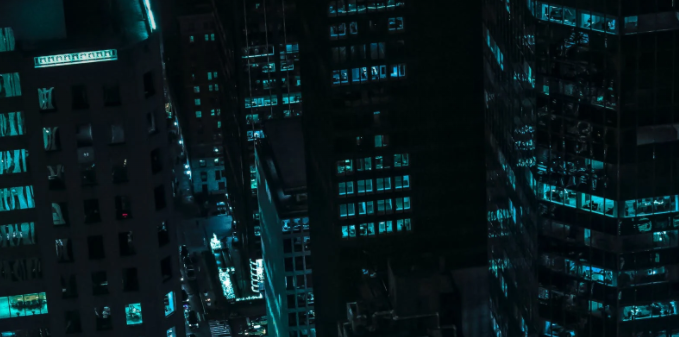 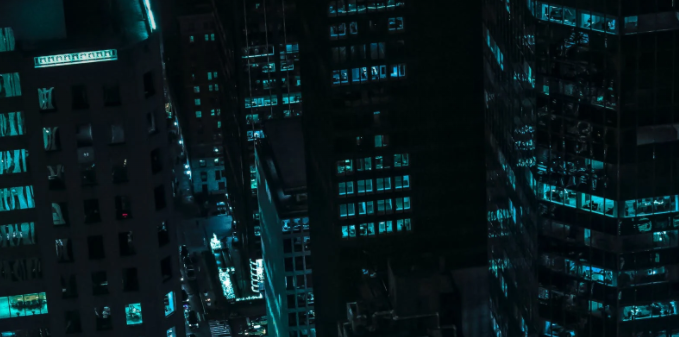 案例01
案例02
案例03
请输入文字替换请输入文字替换请输入文字替换请输入文字替换请输入文字替换请输入文字替换请输入文字替换
请输入文字替换请输入文字替换请输入文字替换请输入文字替换请输入文字替换请输入文字替换请输入文字替换
请输入文字替换请输入文字替换请输入文字替换请输入文字替换请输入文字替换请输入文字替换请输入文字替换
客户评价
请输入文字替换请输入文字替换请输入文字替换请输入文字替换
请输入文字替换请输入文字替换请输入文字替换请输入文字替换请输入
请输入文字替换请输入文字替换请输入文字替换
请输入文字替换请输入文字替换请输入文字替换请输入文字替换请输入文字替换请输入文字替换请输入文字替换
请输入文字替换请输入文字替换请输入文字替换请输入文字替换
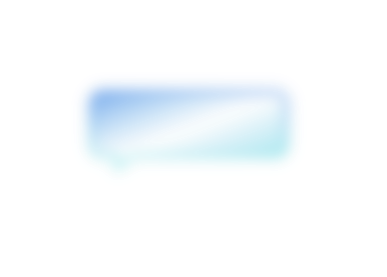 请输入文字替换请输入文字替换请输入文字替换请输入文字替换请输入
经营优势
多元发展
定制服务
团队协作
经验丰富
请输入文字替换请输入文字替换请输入文字替换请输入文字替换请输入文字替换
请输入文字替换请输入文字替换请输入文字替换请输入文字替换请输入文字替换
请输入文字替换请输入文字替换请输入文字替换请输入文字替换请输入文字替换
请输入文字替换请输入文字替换请输入文字替换请输入文字替换请输入文字替换
经营现状
近年业务量呈快速增长趋势
原因分析
请输入文字替换请输入文字替换请输入文字替换请输入文字替换请输入文字替换
请输入文字替换请输入文字替换请输入文字替换请输入文字替换请输入文字替换
请输入文字替换请输入文字替换请输入文字替换请输入文字替换请输入文字替换
请输入文字替换请输入文字替换请输入文字替换请输入文字替换请输入文字替换
与传统模式相比
请输入文字替换
请输入文字替换
传统
模式
现有
模式
请输入文字替换
请输入文字替换
请输入文字替换
请输入文字替换
请输入文字替换
请输入文字替换
03
公司架构
公司架构
董事长
执行董事
总经理
生产研发
市场营销
业务服务
项目发展
采购管理
人事行政
工程部
企宣部
商务部
项目管理
成本控制
行政部
生产部
营销部
业务部
项目施工
采购结算
财务部
品质部
供应质量
人事部
04
发展规划
规划举措
项目
区域化
划小
经营
业务
集约化
管理
模块化
人才
梯队
请输入文字替换请输入文字替换请输入文字替换请输入文字替换请输入文字替换请输入文字替换请输入文字替替换请输入文字替
请输入文字替换请输入文字替换请输入文字替换请输入文字替换请输入文字替换请输入文字替换请输入文字替替换请输入文字替
请输入文字替换请输入文字替换请输入文字替换请输入文字替换请输入文字替换请输入文字替换请输入文字替替换请输入文字替
请输入文字替换请输入文字替换请输入文字替换请输入文字替换请输入文字替换请输入文字替换请输入文字替替换请输入文字替
请输入文字替换请输入文字替换请输入文字替换请输入文字替换请输入文字替换请输入文字替换请输入文字替替换请输入文字替
发展目标
20XX
20XX
请输入文字替换
请输入文字替换请输入文字
20XX
请输入文字替换
请输入文字替换请输入文字
请输入文字替换
请输入文字替换请输入文字
20XX
请输入文字替换
请输入文字替换请输入文字
20XX
请输入文字替换
请输入文字替换请输入文字
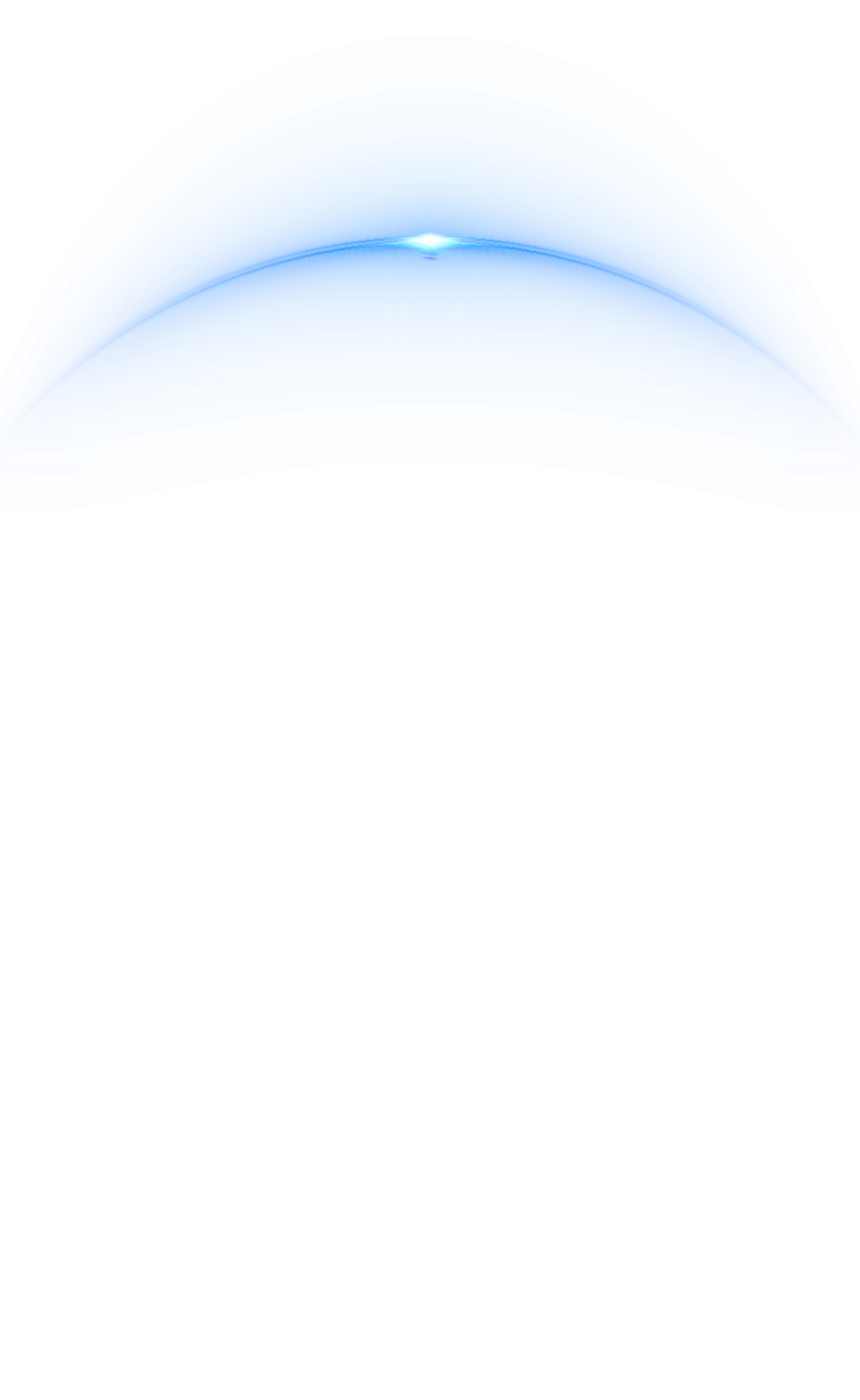 20XX
请输入文字替换
请输入文字替换请输入文字
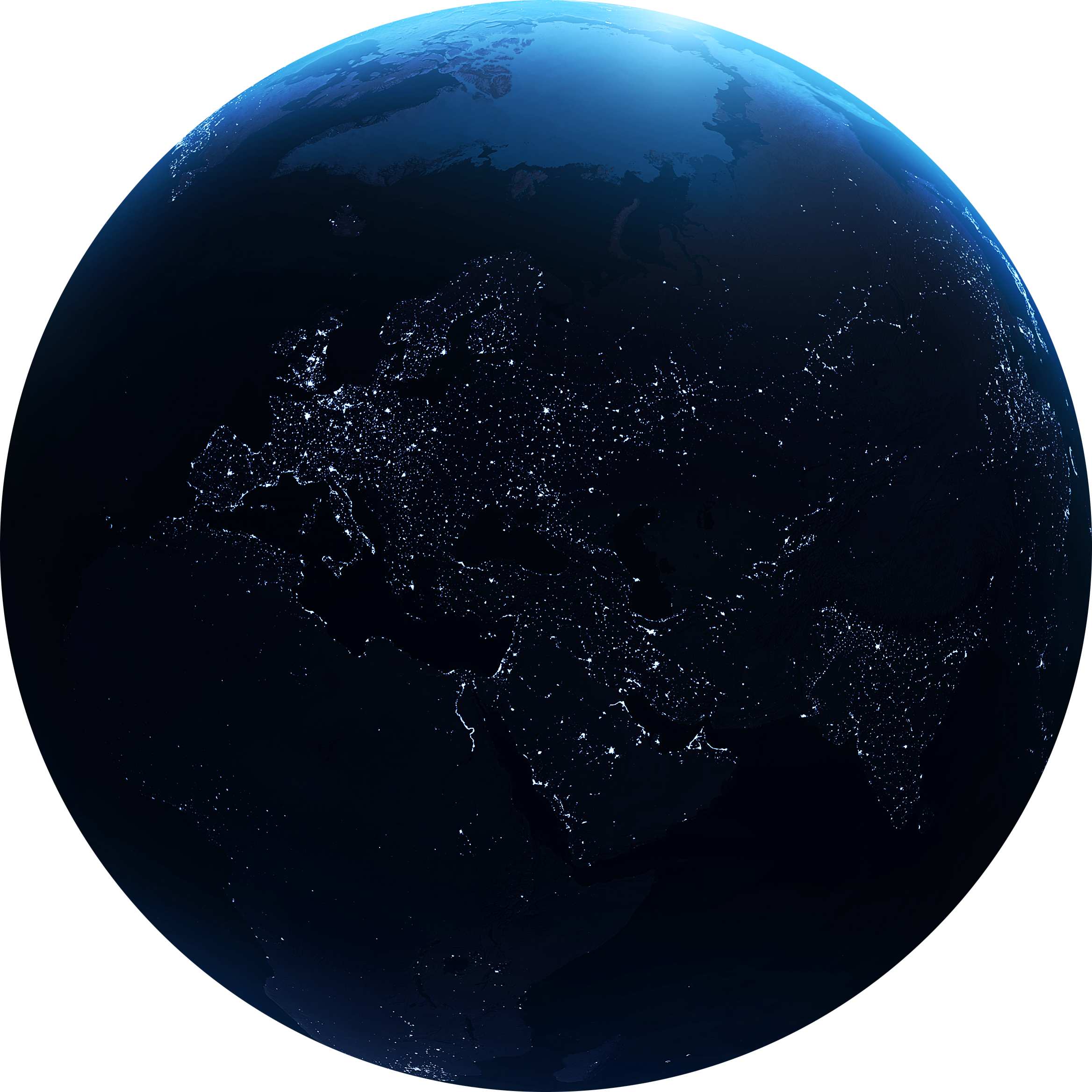 THANKS
期待与您合作
数据时代携手并进 探索科技未来
OfficePLUS.cn
标注
字体使用


行距

素材

声明



作者
中文 微软雅黑
英文 Arial

标题 1.0
正文 1.3
pexels
freepik
本网站所提供的任何信息内容（包括但不限于 PPT 模板、Word 文档、Excel 图表、图片素材等）均受《中华人民共和国著作权法》、《信息网络传播权保护条例》及其他适用的法律法规的保护，未经权利人书面明确授权，信息内容的任何部分(包括图片或图表)不得被全部或部分的复制、传播、销售，否则将承担法律责任。

Liuuu